МУНИЦИПАЛЬНОЕ БЮДЖЕТНОЕ ОБЩЕОБРАЗОВАТЕЛЬНОЕ УЧРЕЖДЕНИЕ СРЕДНЯЯ ОБЩЕОБРАЗОВАТЕЛЬНАЯ ШКОЛА № 1станица Полтавская
Творческий                        проект 	
Тема: РОБОТ - Скорпион.

Секция: робототехника



                           ученики 4 А класса 
Плетнева Елена
  Фатюнина Диана

                                             Руководитель: Щербак О.А.
Цель работы: Сконструировать и запрограммировать робота-скорпиана, максимально отобразить внешнее сходство и основные повадки  кобры.
Задачи: С помощью робота имитатора змеи кобры, повысить интерес и эффективность обучения у детей на уроках окружающего мира в 4 классах.
Король скорпионов- императорский скорпион
Как и у настоящего скорпиона наш робот имеет внешнее сходство.  Для наглядности темы проекта мы решили показать изучение пресмыкающегося на уроке окружающего мира в 4 классах.
Строим
Для наглядности темы проекта мы решили показать изучение императорского скорпиона на уроке окружающего мира в 4 классах
В результате мы сделали вывод, что сконструированный нами робот можно использовать   для обучения в школе.
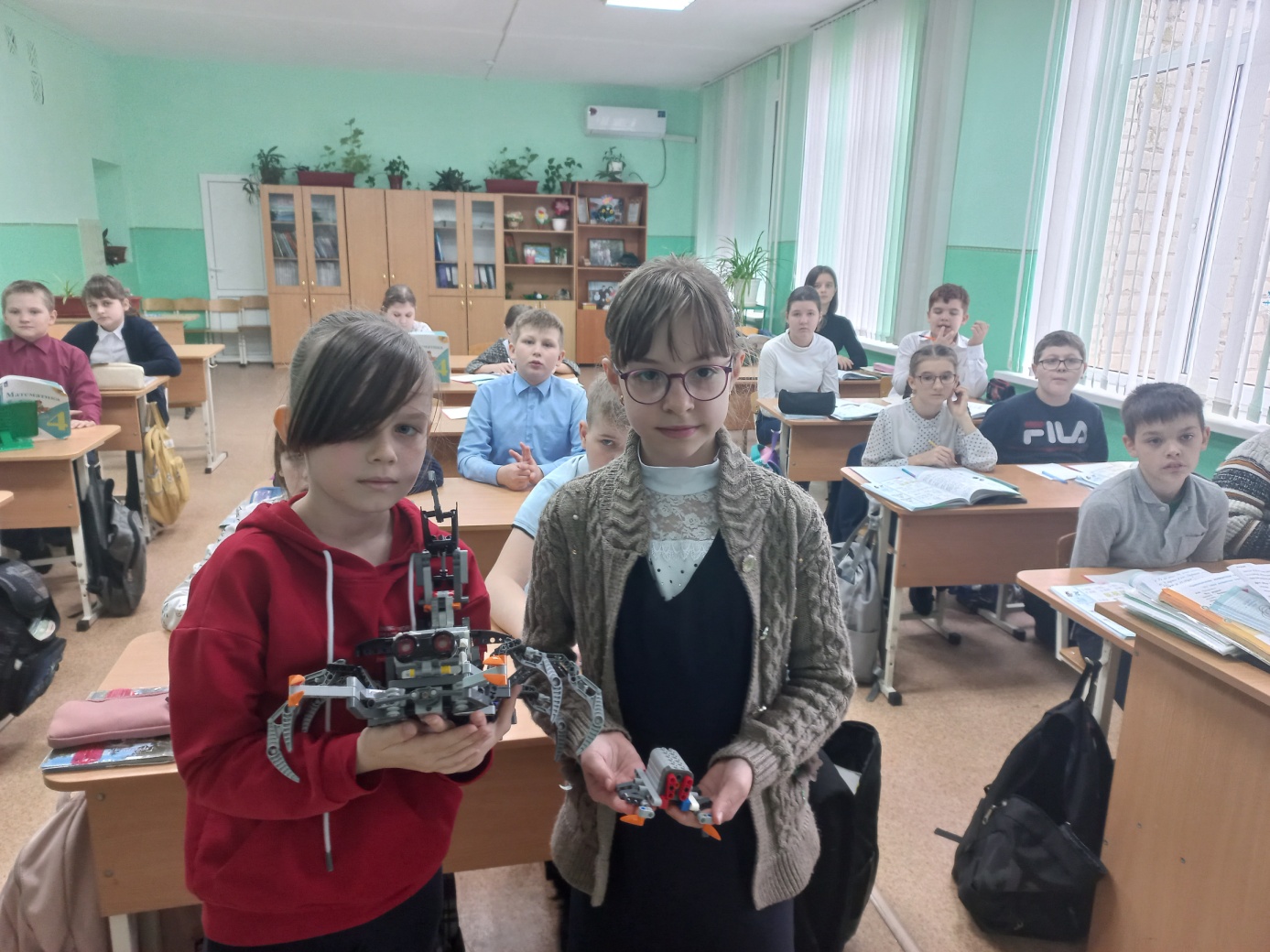 СПАСИБО ЗА ВНИМАНИЕ!!